CONVERSATIONS WITH GOD
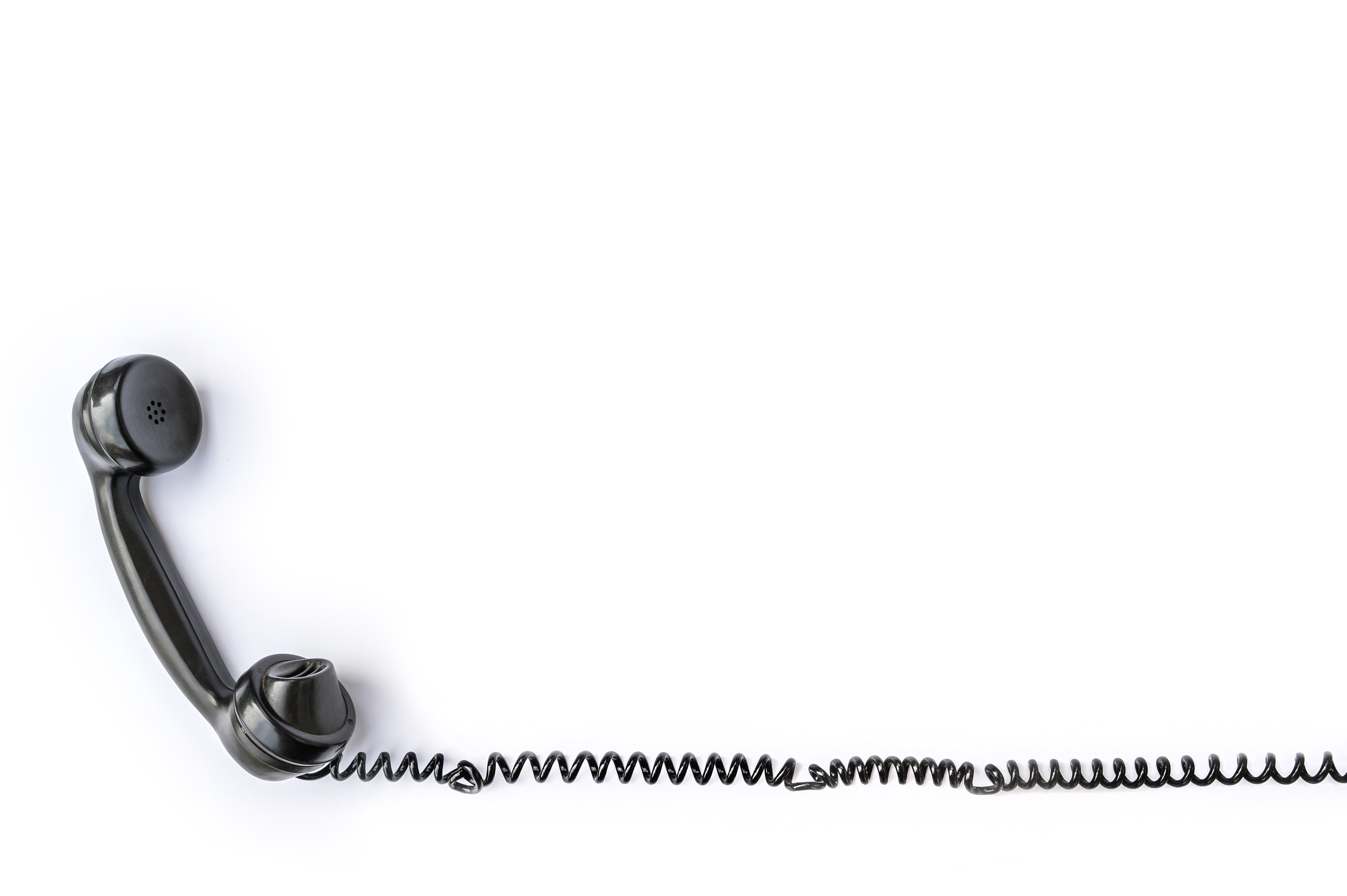 Be Still ... Listen
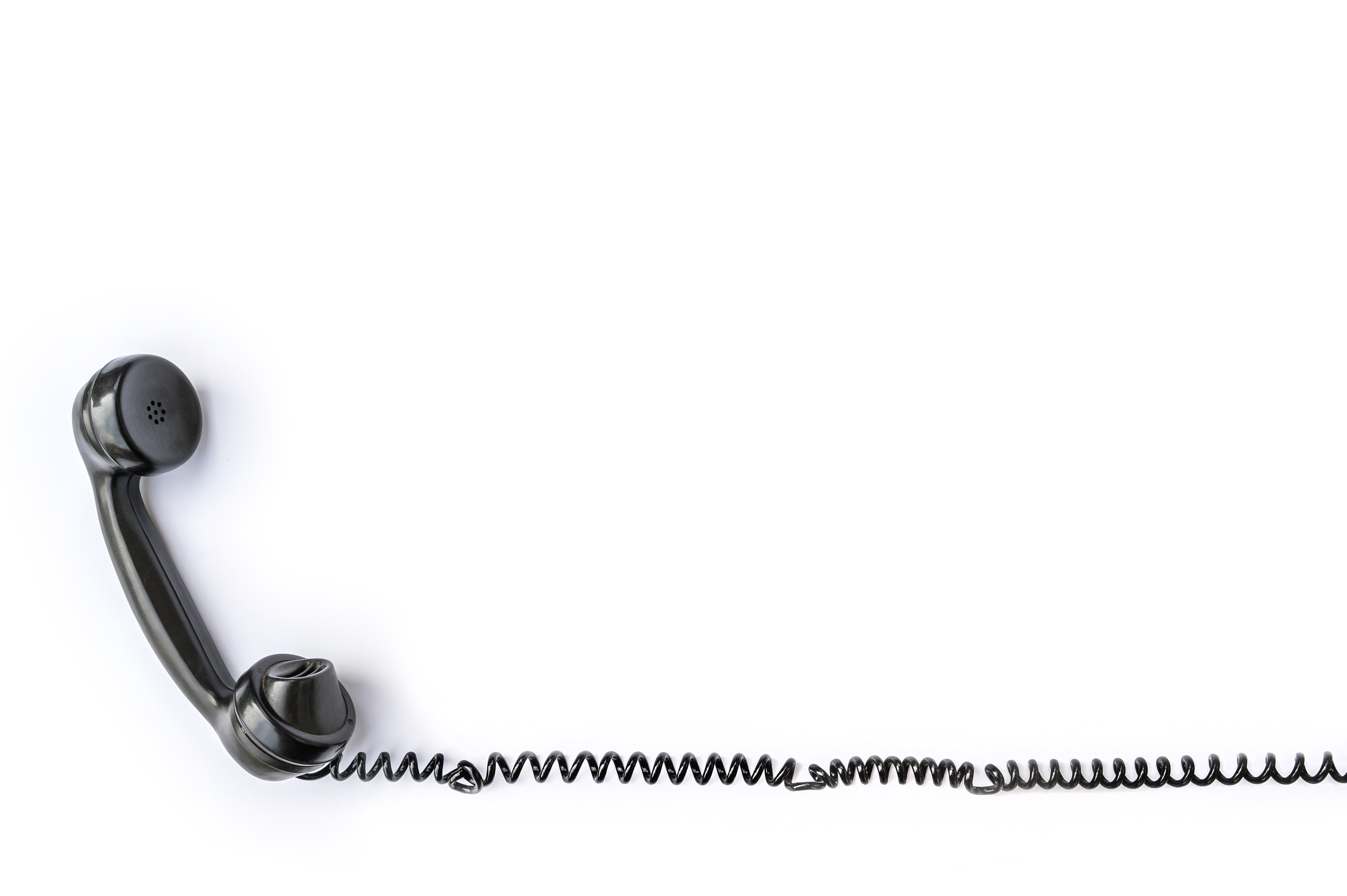 Be Still ... Listen
Proverbs 1:5  A wise man will hear and increase learning, And a man of understanding will attain wise counsel, 


Proverbs 8:33  Hear instruction and be wise, And do not disdain it. 

Proverbs 13:1  A wise son heeds his father's instruction, But a scoffer does not listen to rebuke.
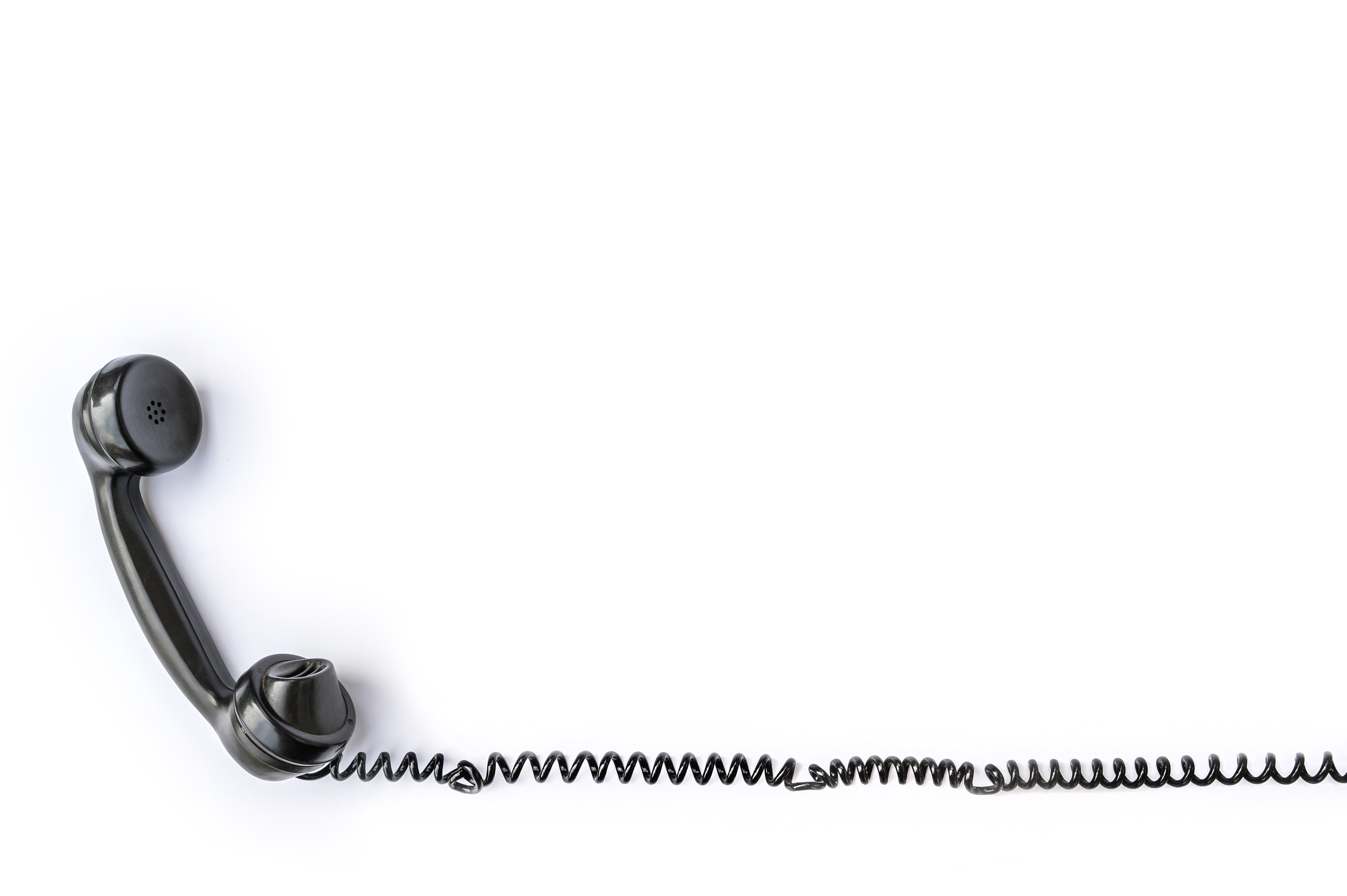 Be Still ... Listen
Proverbs 19:20  Listen to counsel and receive instruction, That you may be wise in your latter days. 

Proverbs  22:17  Incline your ear and hear the words of the wise, And apply your heart to my knowledge;
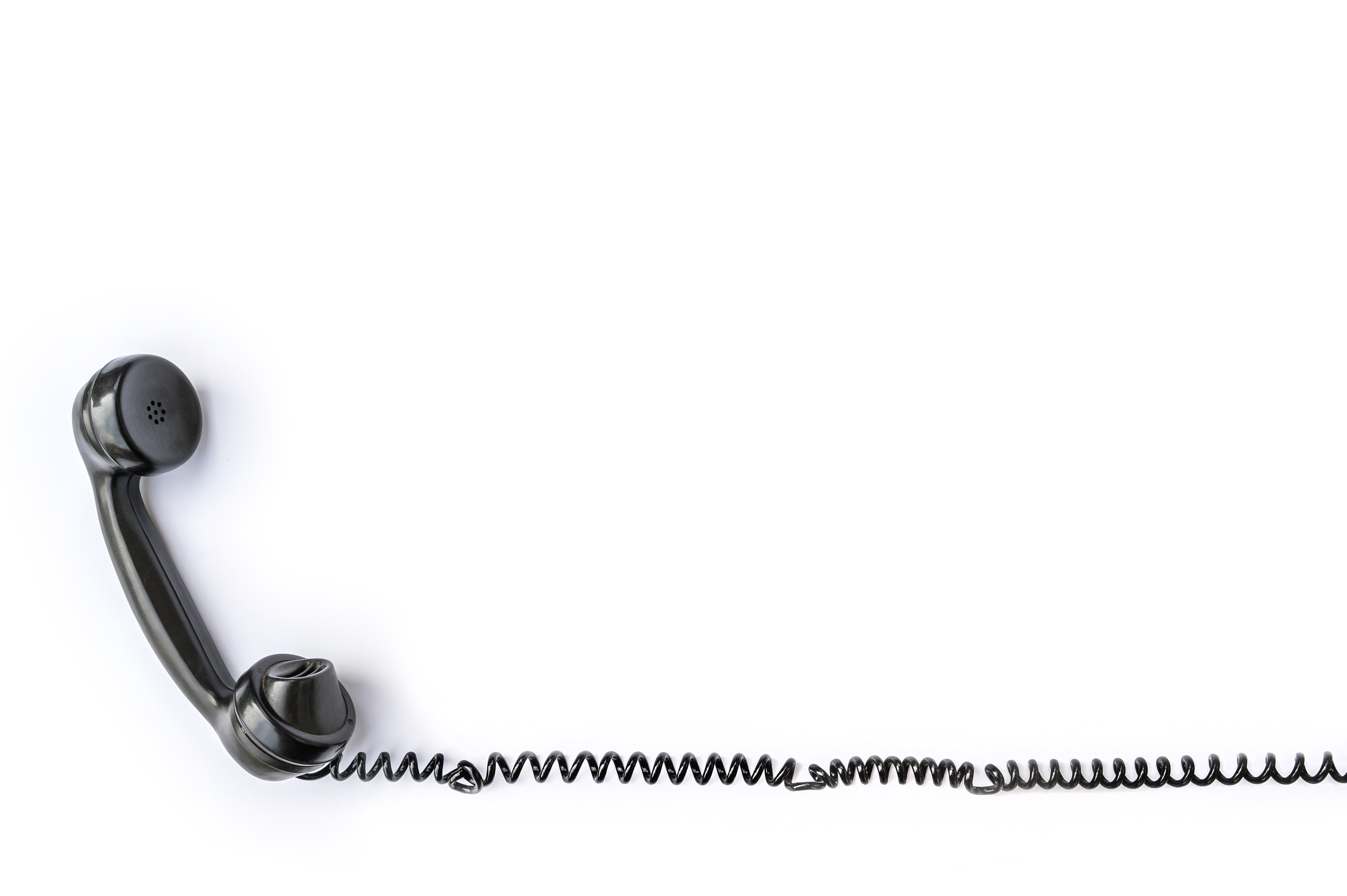 Be Still ... Listen
Psalm 46:10
Be still, and know that I am God; I will be exalted among the nations, I will be exalted in the earth!
Psalm 85:8(a)
I will hear what God the LORD will speak, For He will speak peace To His people and to His saints
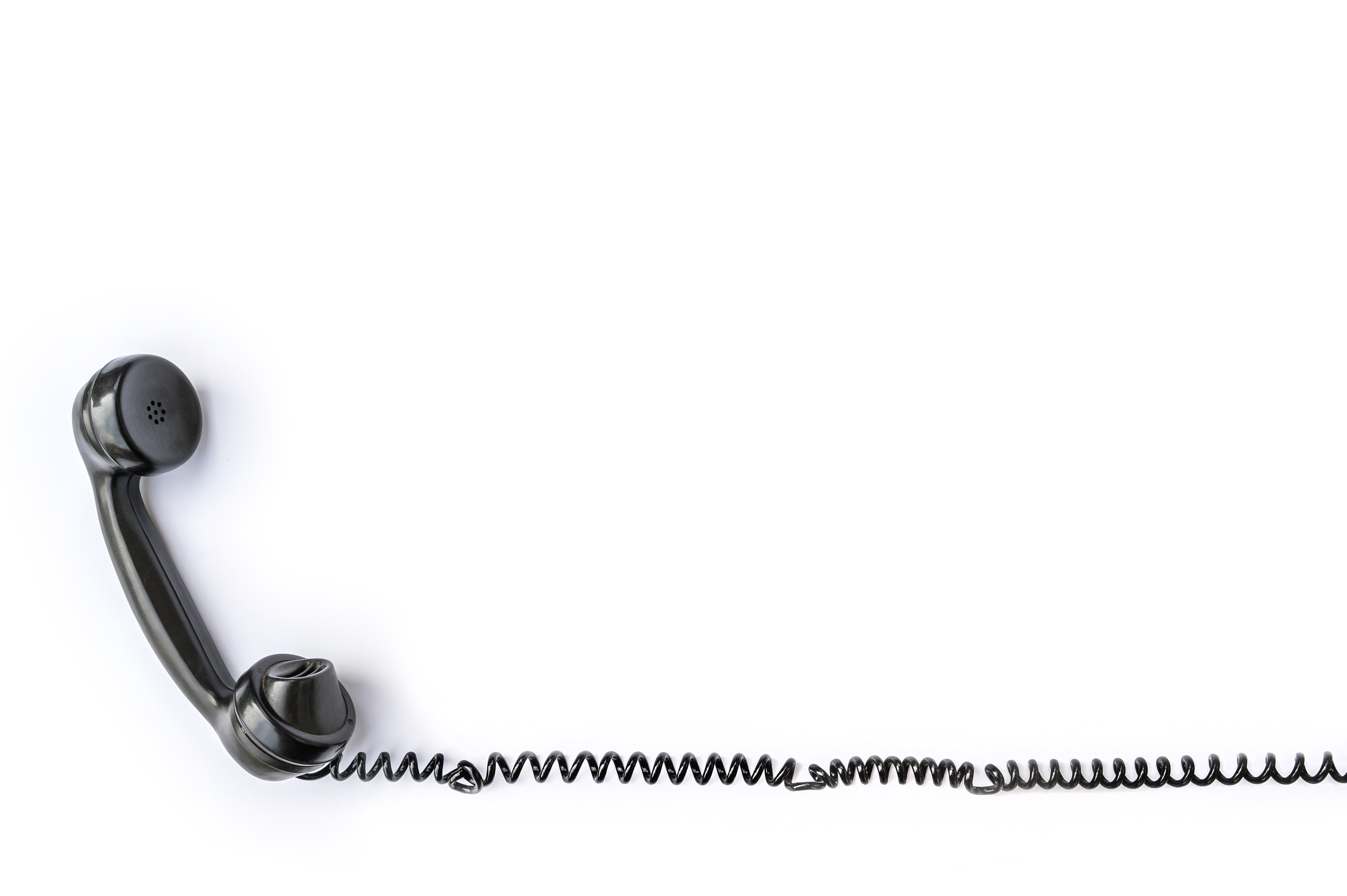 Be Still ... Listen  (1st Thess. 5:16-22)
What does it mean to pray continuously (1st Thess 5:17)?

16  Rejoice always, 
17  Pray without ceasing
18  in everything give thanks ... 
19  Do not quench the Spirit
20  Do not despise prophecies
21  ... hold fast what is good
22  Abstain from every form of evil
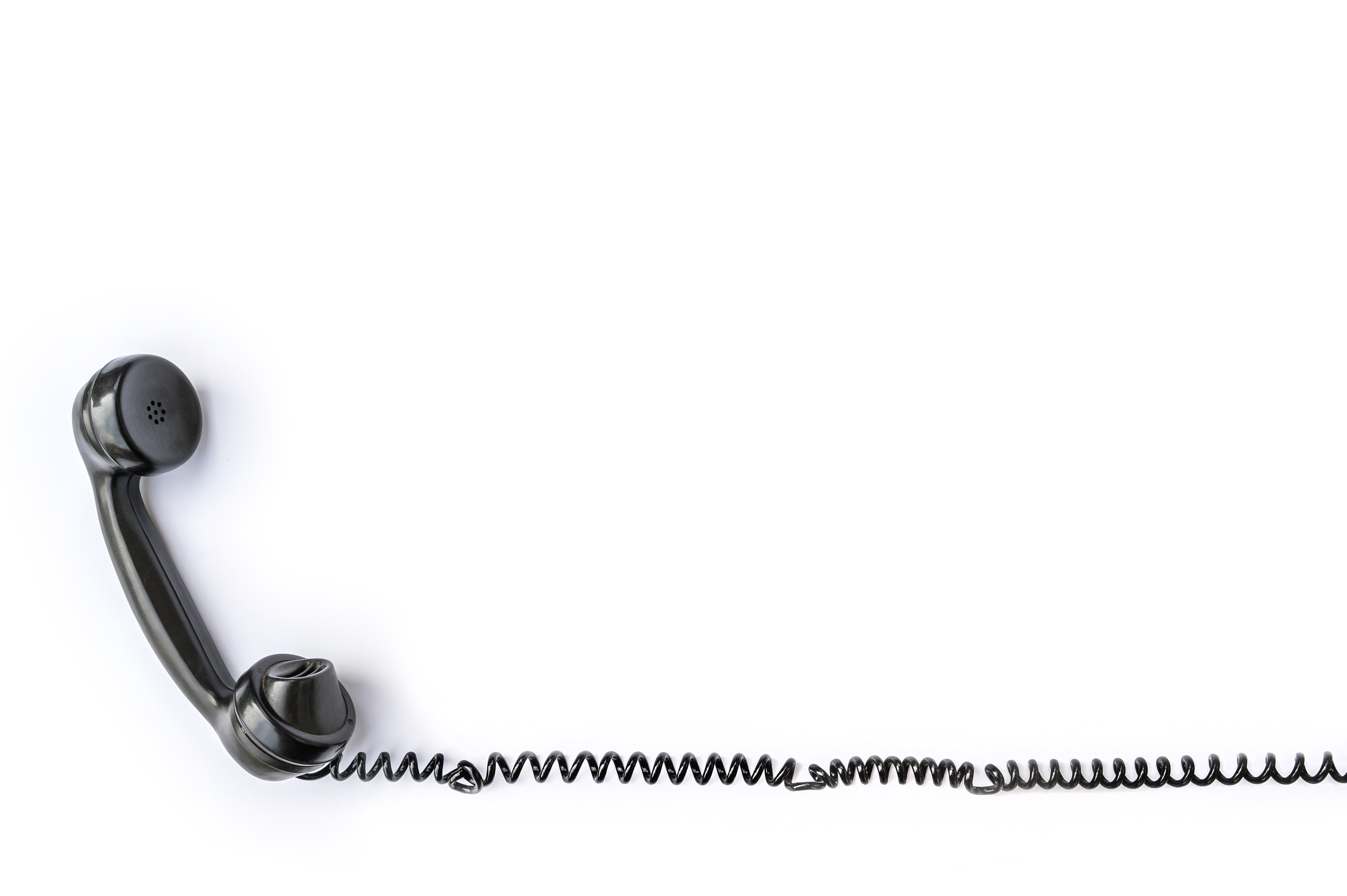 Be Still ... Listen
Ecclesiastes 5:2-3

Do not be rash with your mouth, And let not your heart utter anything hastily before God. For God is in heaven, and you on earth; Therefore let your words be few. 
For a dream comes through much activity, And a fool's voice is known by his many words.
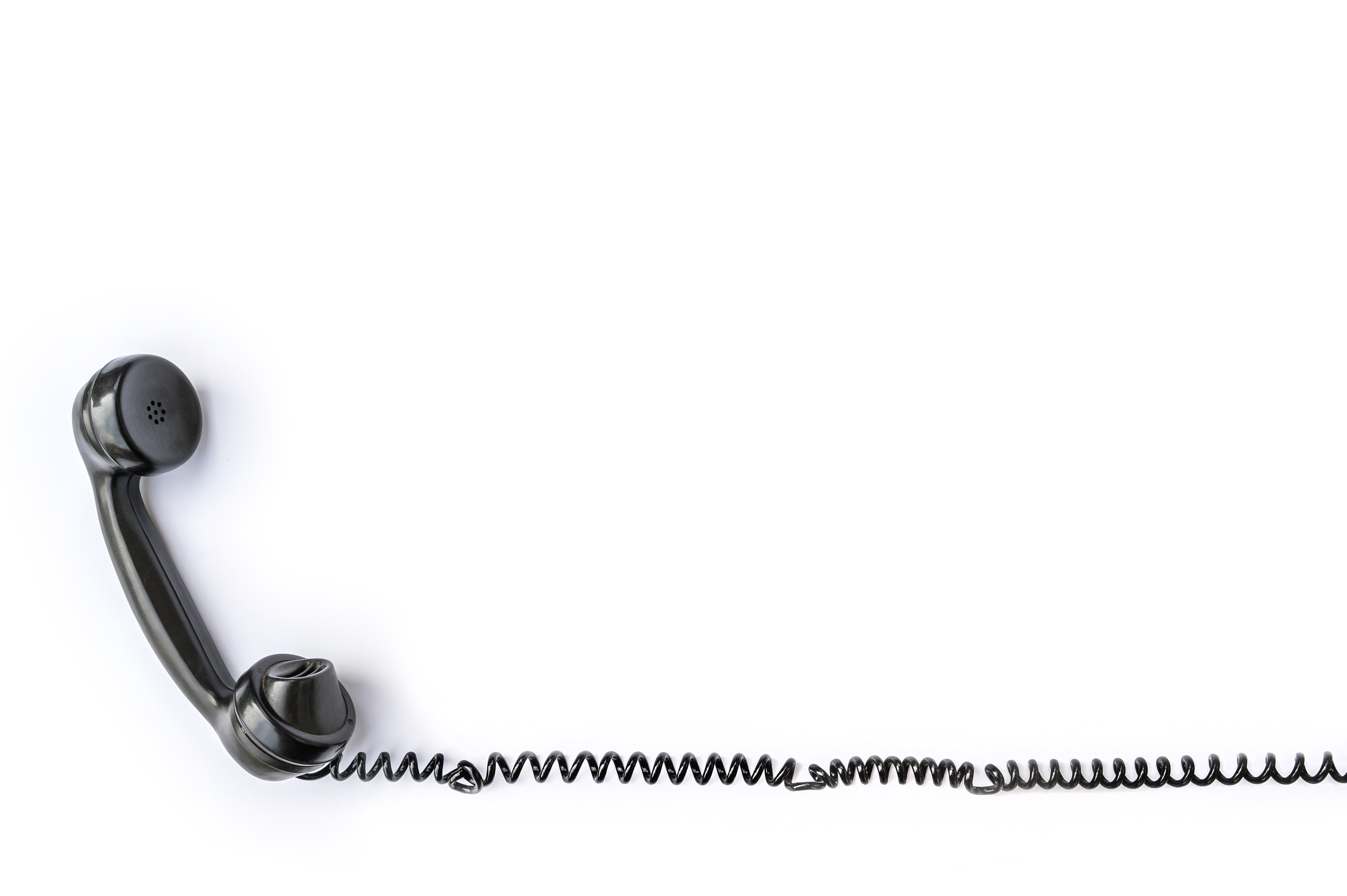 Be Still ... Listen
Psa 86:1 Bow down Your ear, O LORD, hear me; For I am poor and needy.(7) In the day of my trouble I will call upon You, For You will answer me. 
(14) O God, the proud have risen against me, And a mob of violent men have sought my life, And have not set You before them.
(17) O God, the proud have risen against me, And a mob of violent men have sought my life, And have not set You before them.
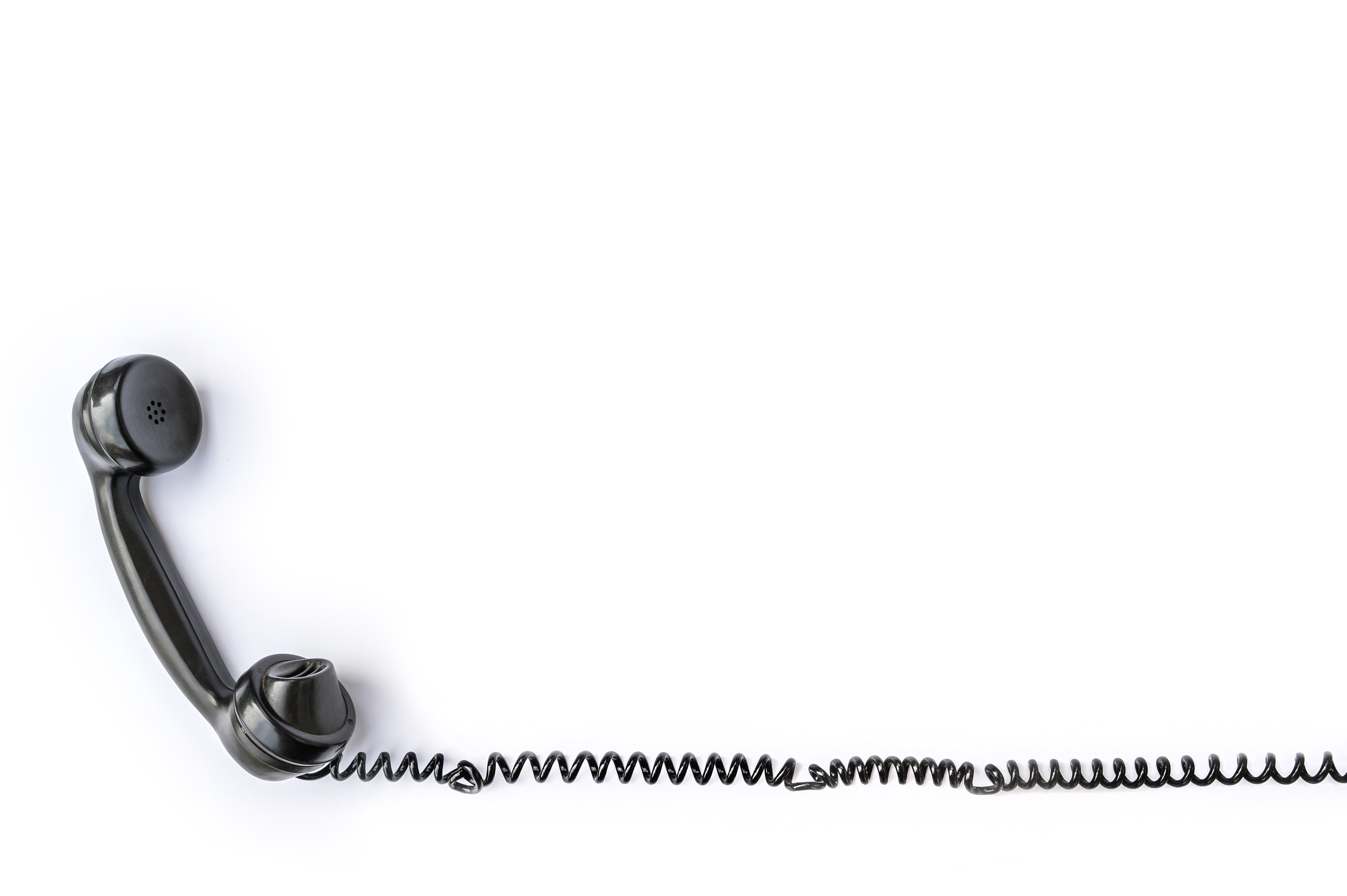 Be Still ... Listen
David’s plea from the 86th Psalm
Hear me			Attend to Me		Answer Me
Turn to Me			Protect Me			Save Me
Me Merciful to Me		Lift up my Soul		Teach Me
Strengthen Me		Show Favor to Me
David’s premise in the 86th Psalm
God, I trust who you are
God, I trust what you are
God, I trust what you can do
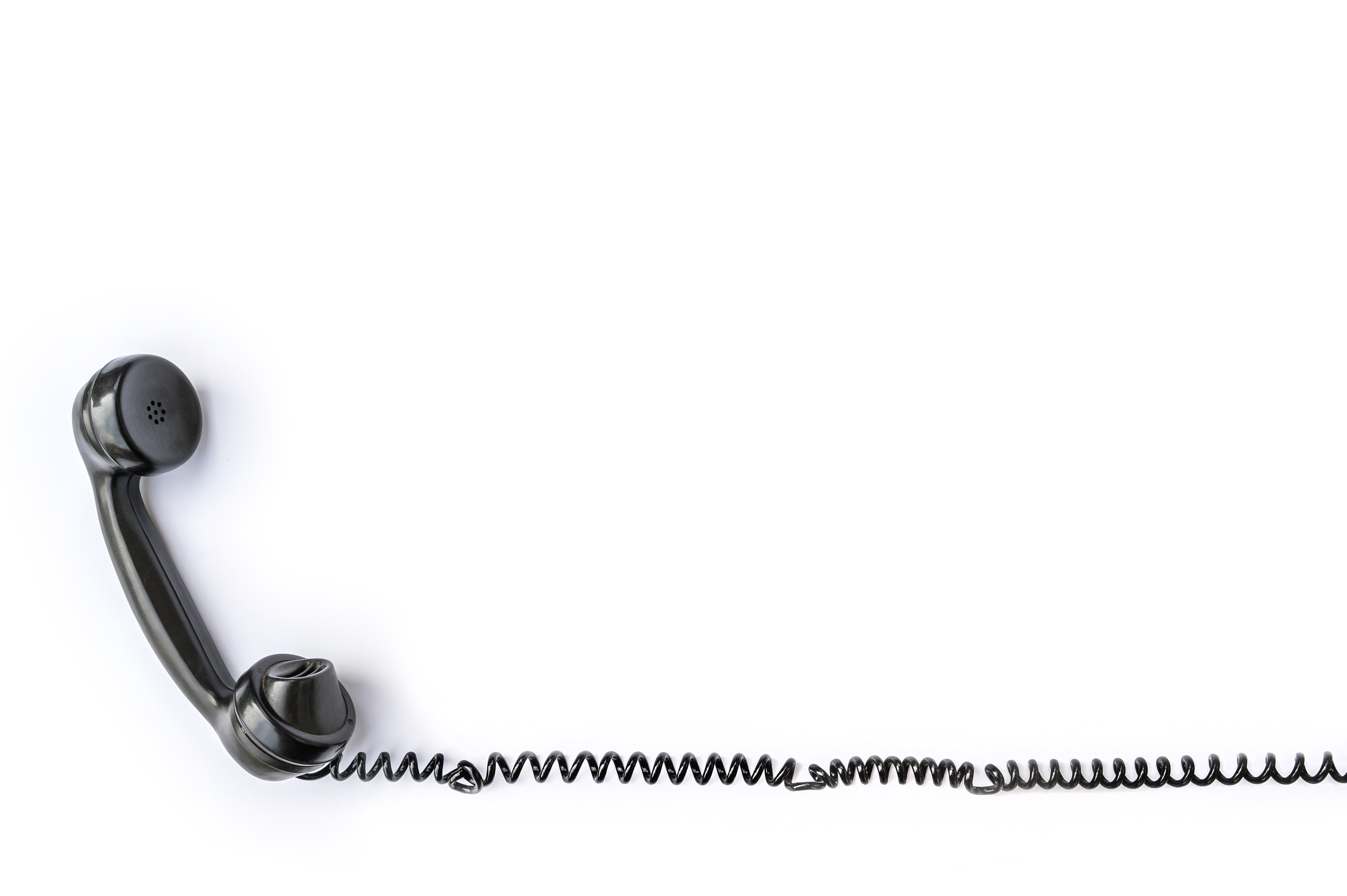 Be Still ... Listen
Psa 131:1 LORD, my heart is not haughty, Nor my eyes lofty. Neither do I concern myself with great matters, Nor with things too profound for me. (2) Surely I have calmed and quieted my soul,
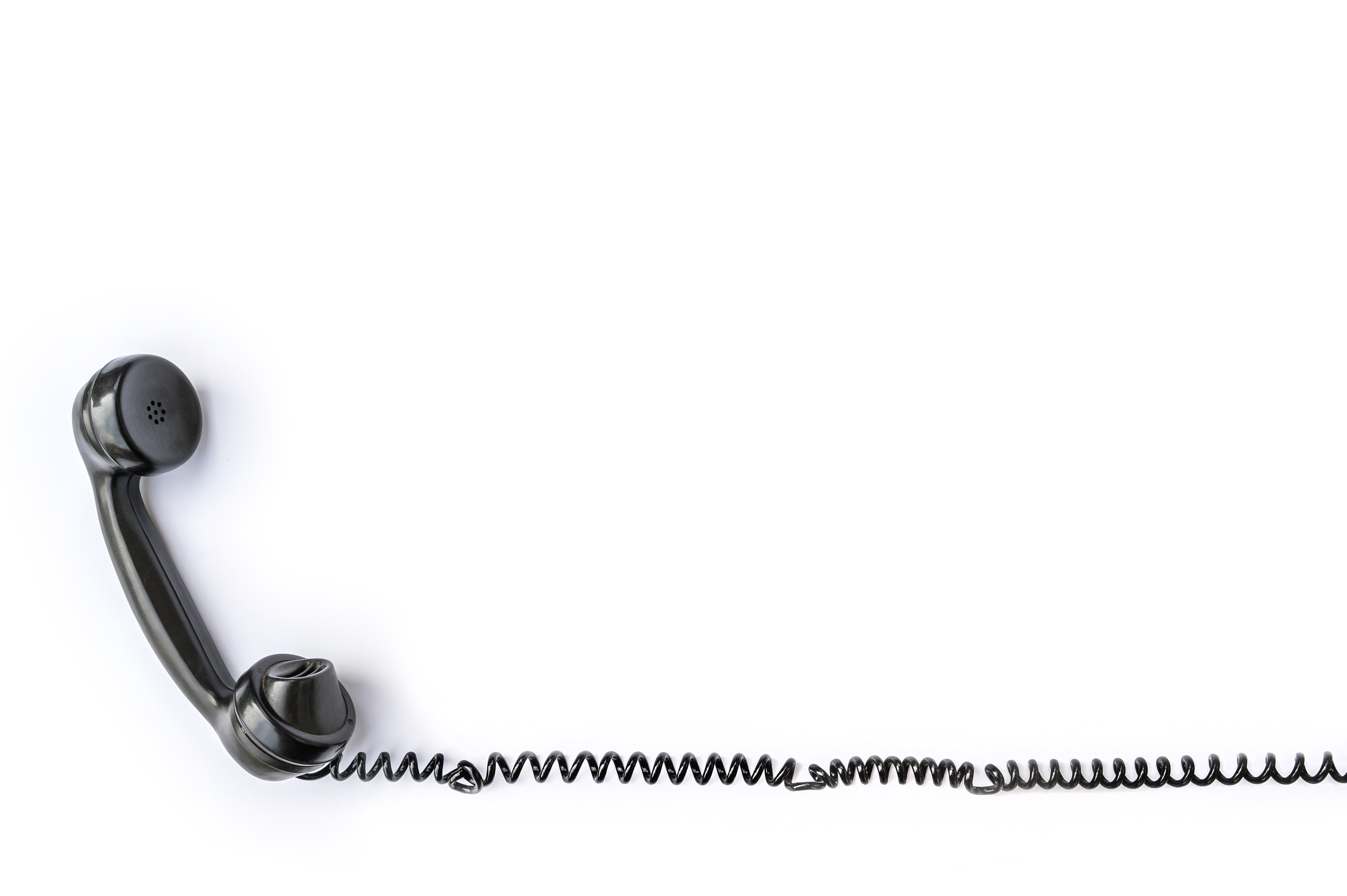 Be Still ... Listen
It takes great effort to be quiet and listen – but once we are focused on God it takes away the focus from ourselves and shows how deeply we love HIM.